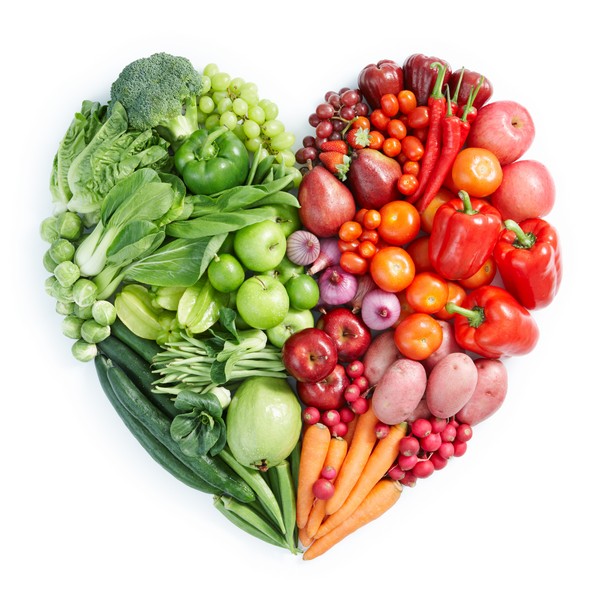 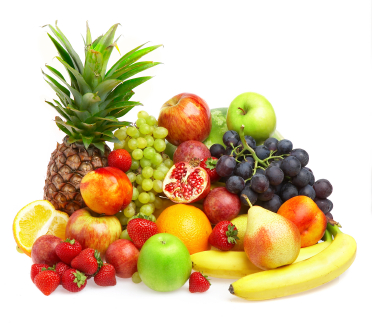 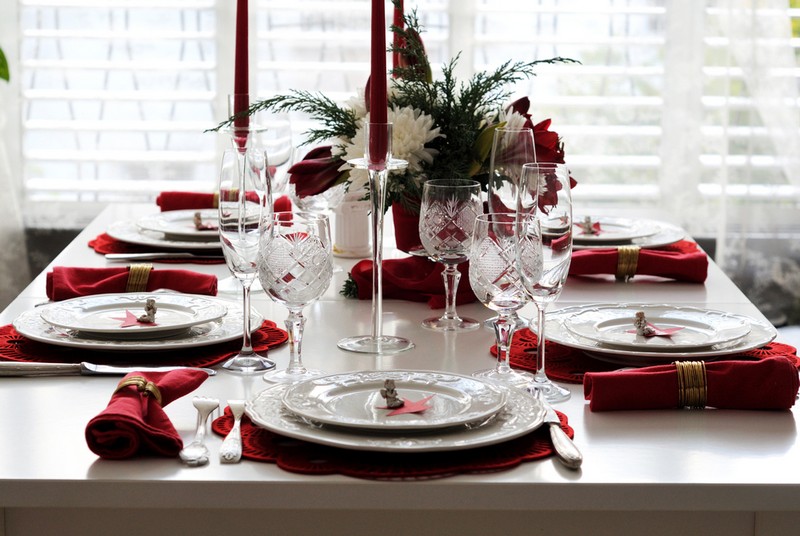 Patakasit keittiössä
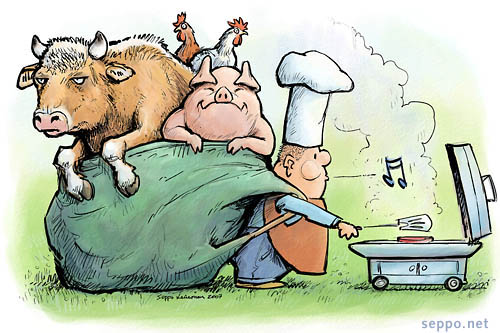 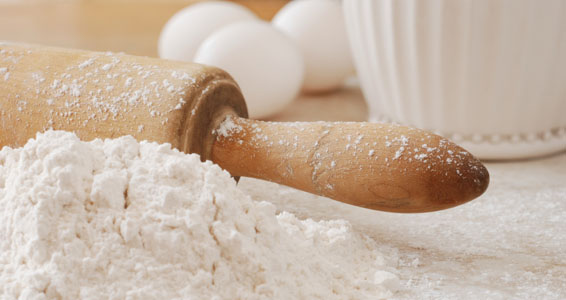 Ryhmät
Ryhmä 1
Laura, Otto K, Kare ja Miika

Ryhmä 2
Noora, Arttu, Pauli ja Aki

Ryhmä 3
Jami, Aku, Juuso ja Otto H

Ryhmä 4 
Kare, Matti, Albert, Manu ja Juho
Käytännön asioita
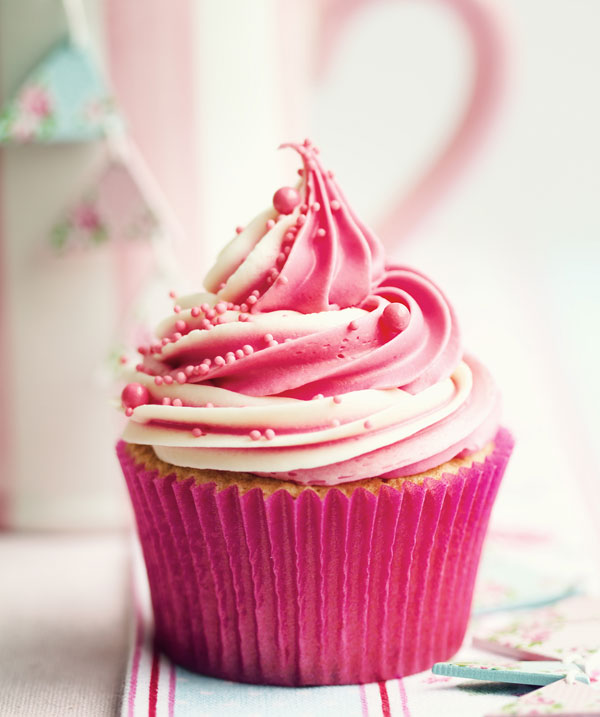 Kokonainen kurssi (3&4 jakso)

3. jakso tunnit torstai 1h ja perjantai 2h

4. jakso tunnit maanantaisin 3h
Kurssin arviointi
Arvosanat: KS; HS; S
Kokonainen kurssi, jatkuu 4.jaksossa
Kurssiarviointi:
Käytännöntyöt, jälkityöt
Tuntiaktiivisuus
Toisten kanssa työskentely, toisten huomioiminen, oman vastuun kantaminen
Kotitehtävälista  
Vihko/ kansio 
Peda.net tehtävät
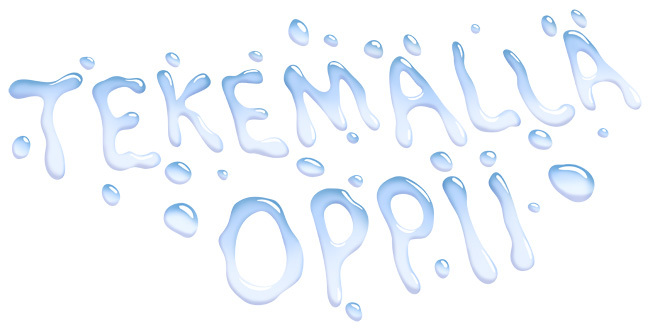 Peda.net
www.peda.net 
 J
Jyväskylän yliopisto
Normaalikoulu

Oppiaineet
Kotitalous
Valinnaiset kurssit
KOV 2.2 Patakasit (MNU)

Kaikille oma peda.net tunnus
Tekemällä taituriksi!
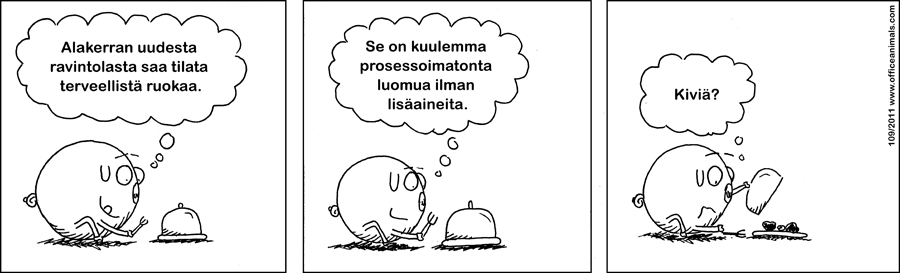 Perjantai 13.11 Menu
Broileripihvit tai pyörykät

Bataatti- ja myskikurpitsaranskalaiset

Omena-kanelikiisseli
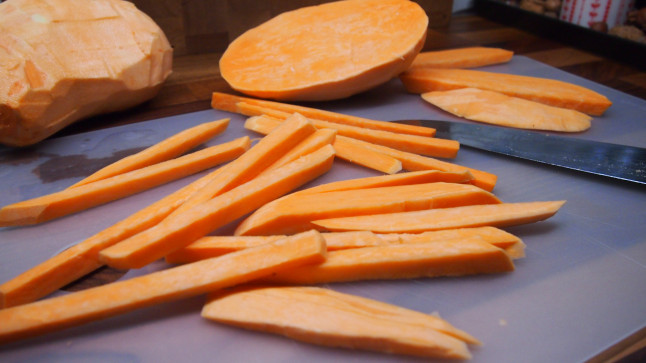 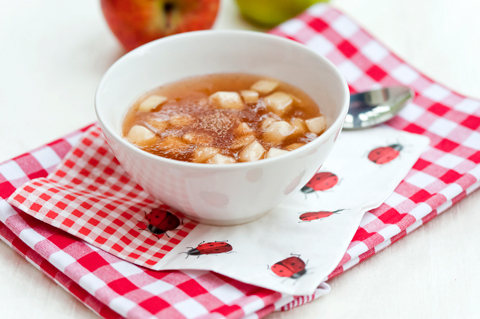 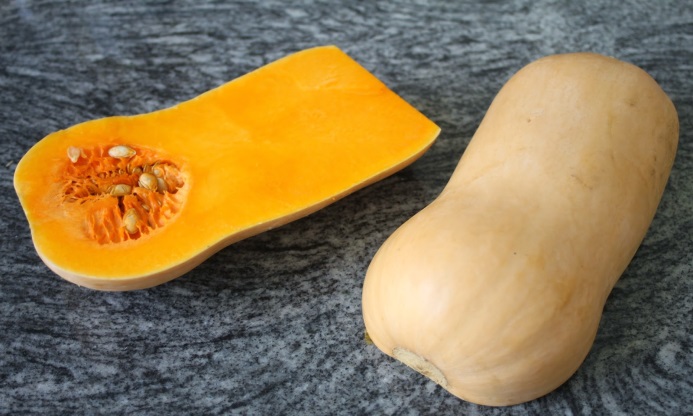